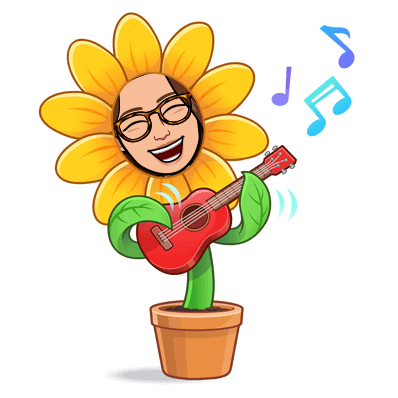 Tabel invullen  & Grafiek tekenen
www.Lowikwiskunde.nl
        @Lowikwiskunde
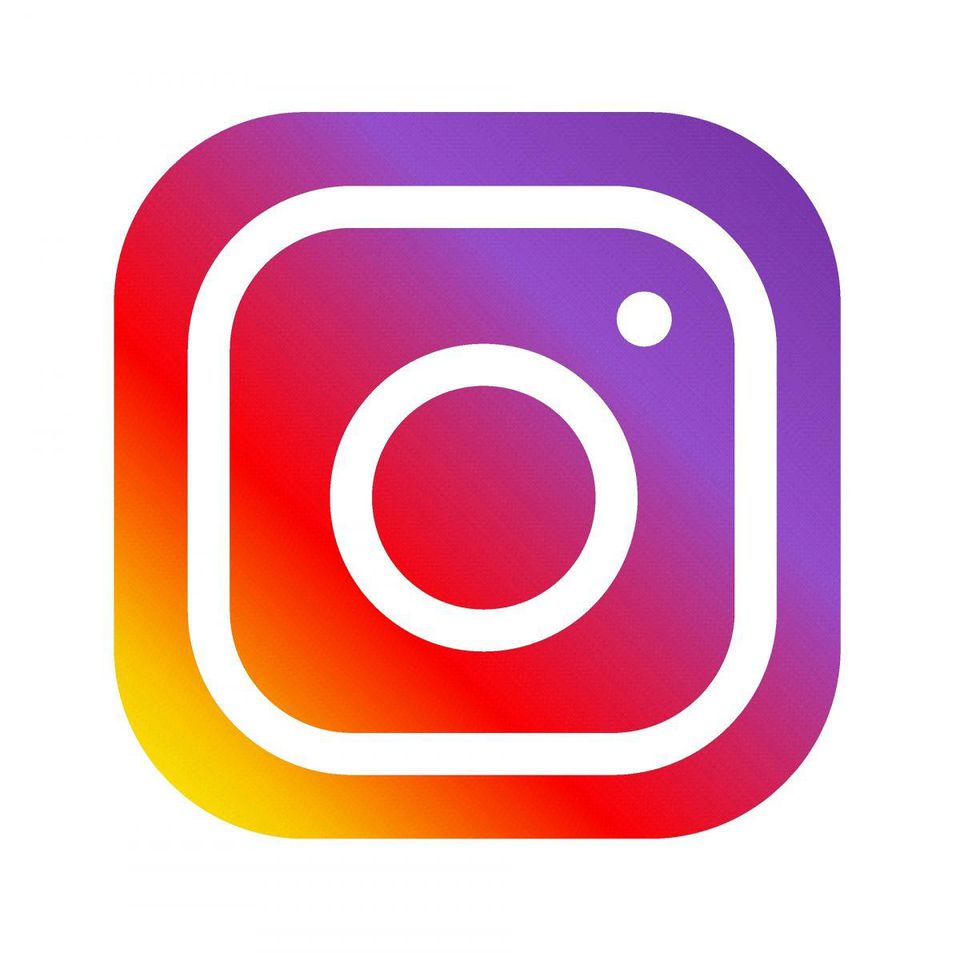 Tekenregels
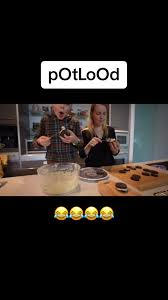 Tekenen van en in een grafiek altijd met POTLOOD

Rechte lijnen in de grafiek teken je met Liniaal of Geodriehoek
Verschil tussen
Stap 1 – Zoek de 2 getallen in het verhaal
Stap 2 – Maak het verschil tussen: 
Krijg je 1 keer – Vast bedrag
Krijg je elk(e) uur/dag/week - Variabele
Welke woorden geven 1 keer aan? 

Reiskostenvergoeding
Fietsvergoeding
Borg 
Je betaalt “eenmalig”
Welke woorden geven aan dat je dit vaker krijgt? 

Per uur krijg je … 
Per dag krijgt Mauries … 
Elk minuut gaat er  ….
Een tabel invullen – BLZ 150
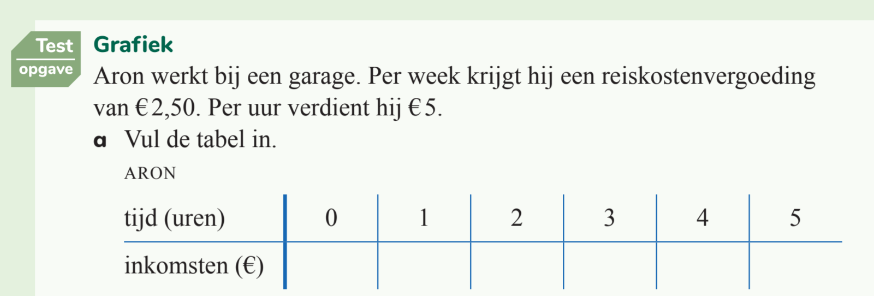 2,50
7,50
12,50
17,50
22,50
27,50
Hoe teken je de punten in de grafiek?
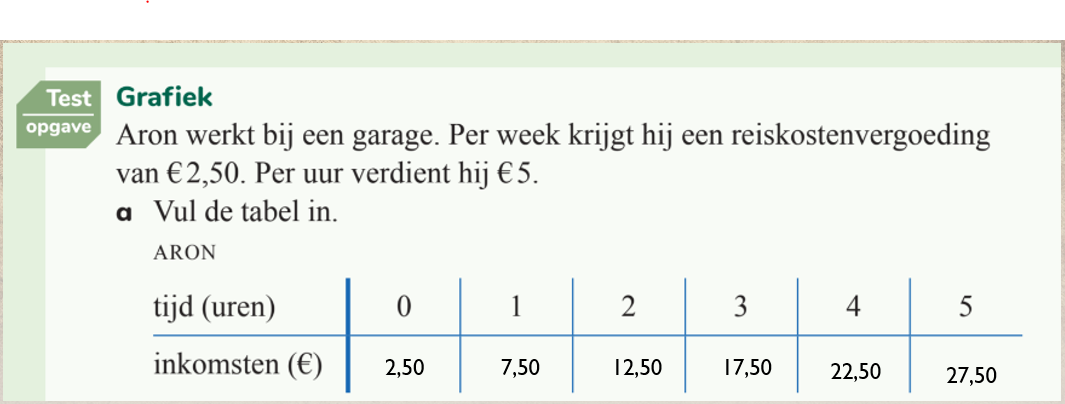 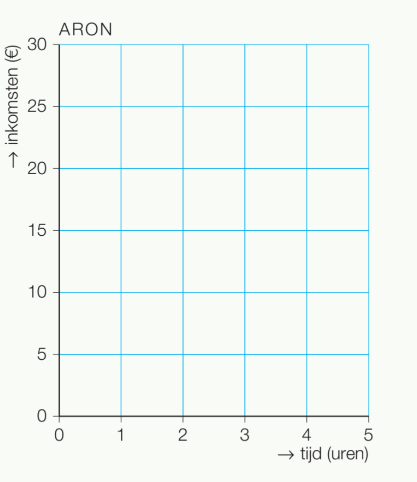